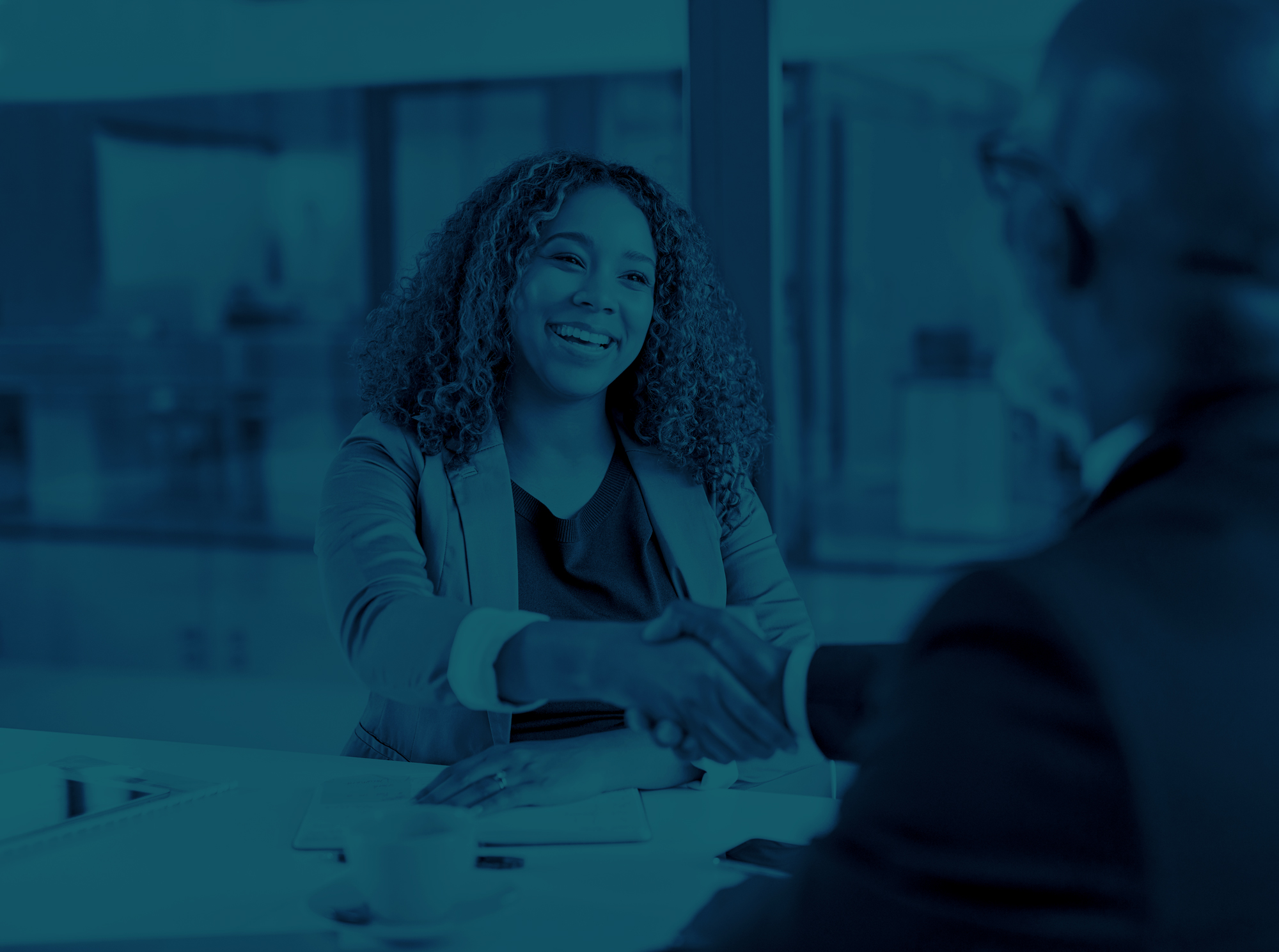 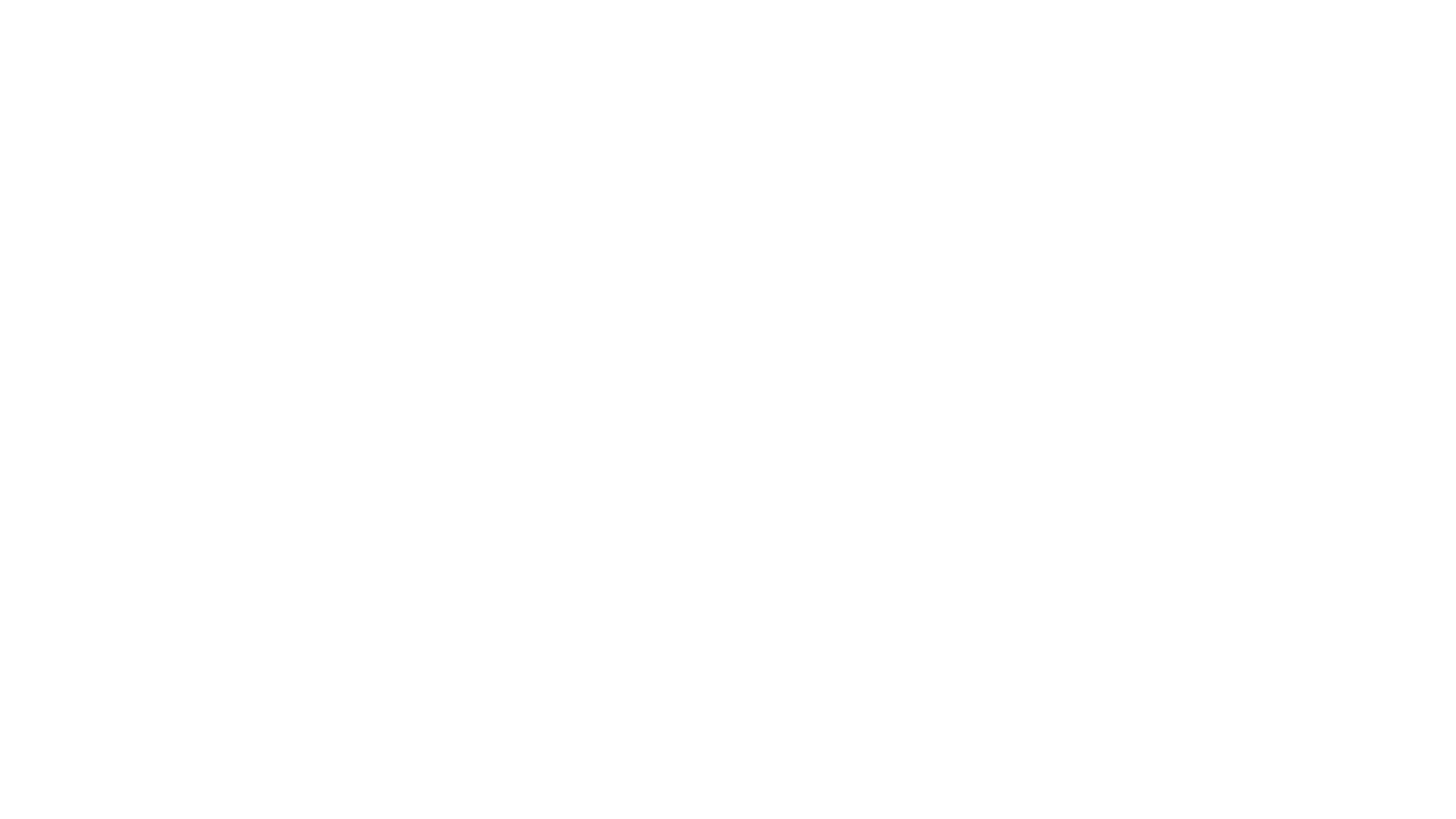 www.sicoob.com.br
SICOOB COPERSL 
AGE
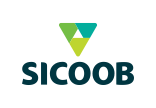 27/10/2021
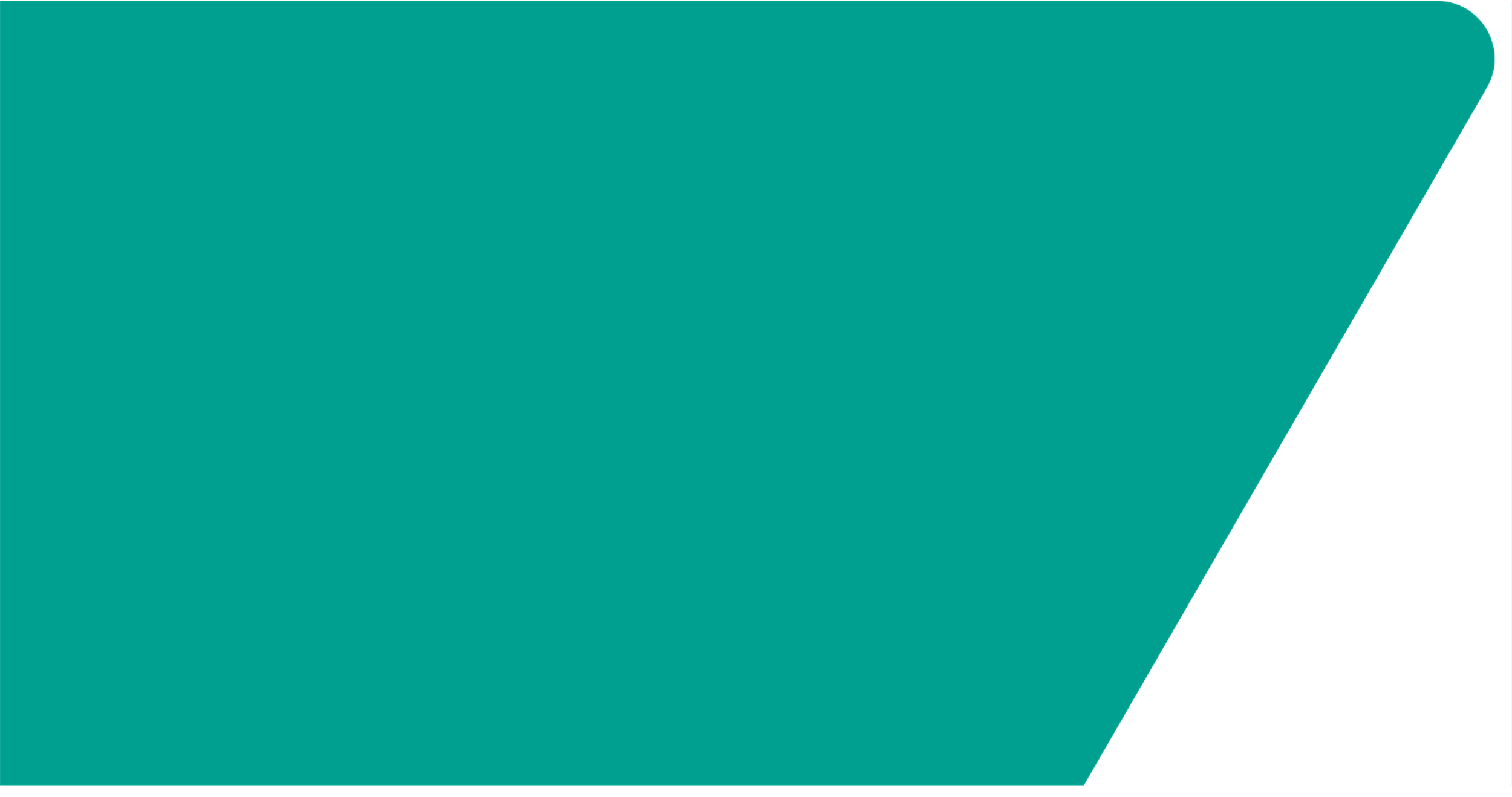 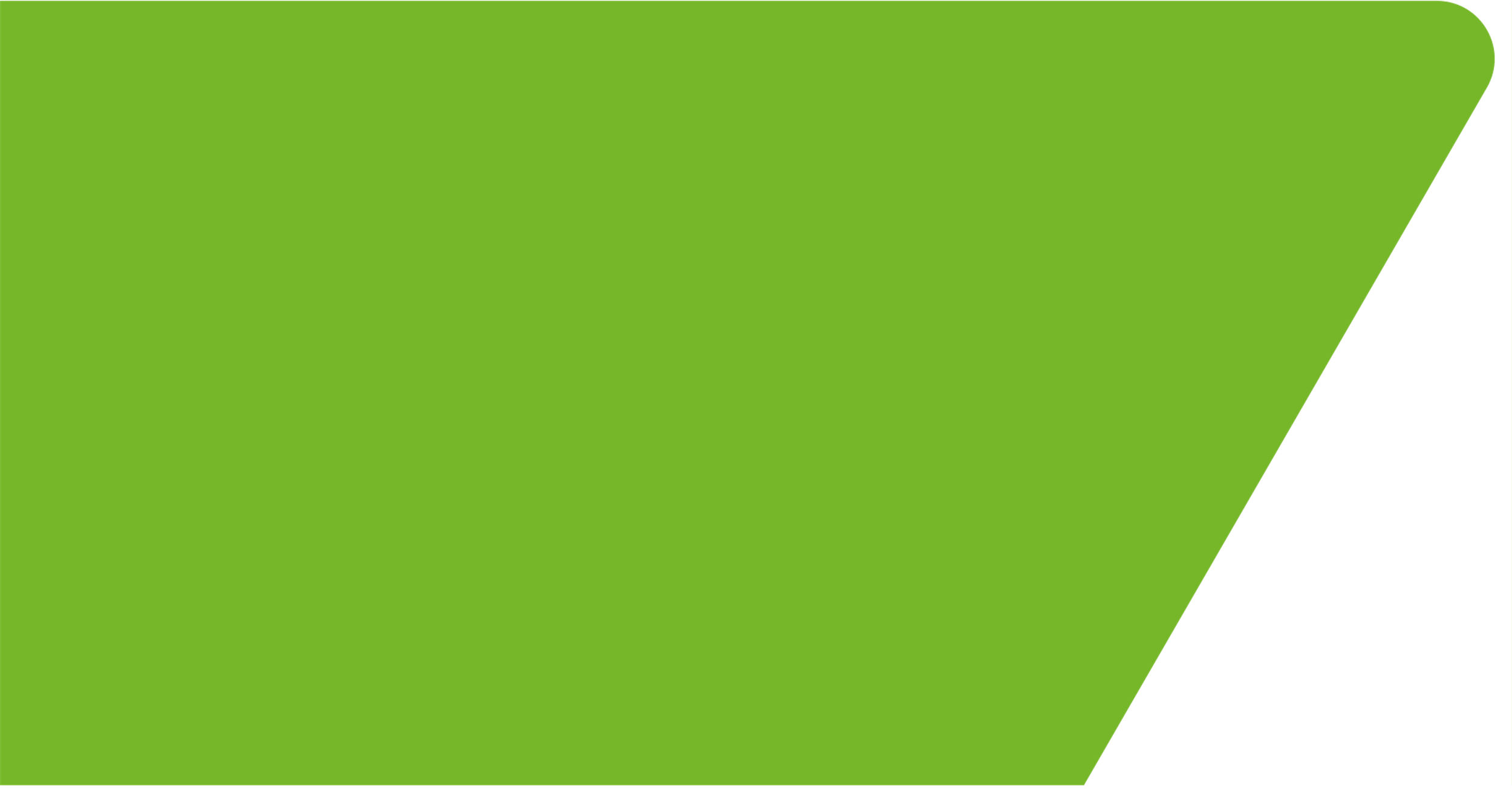 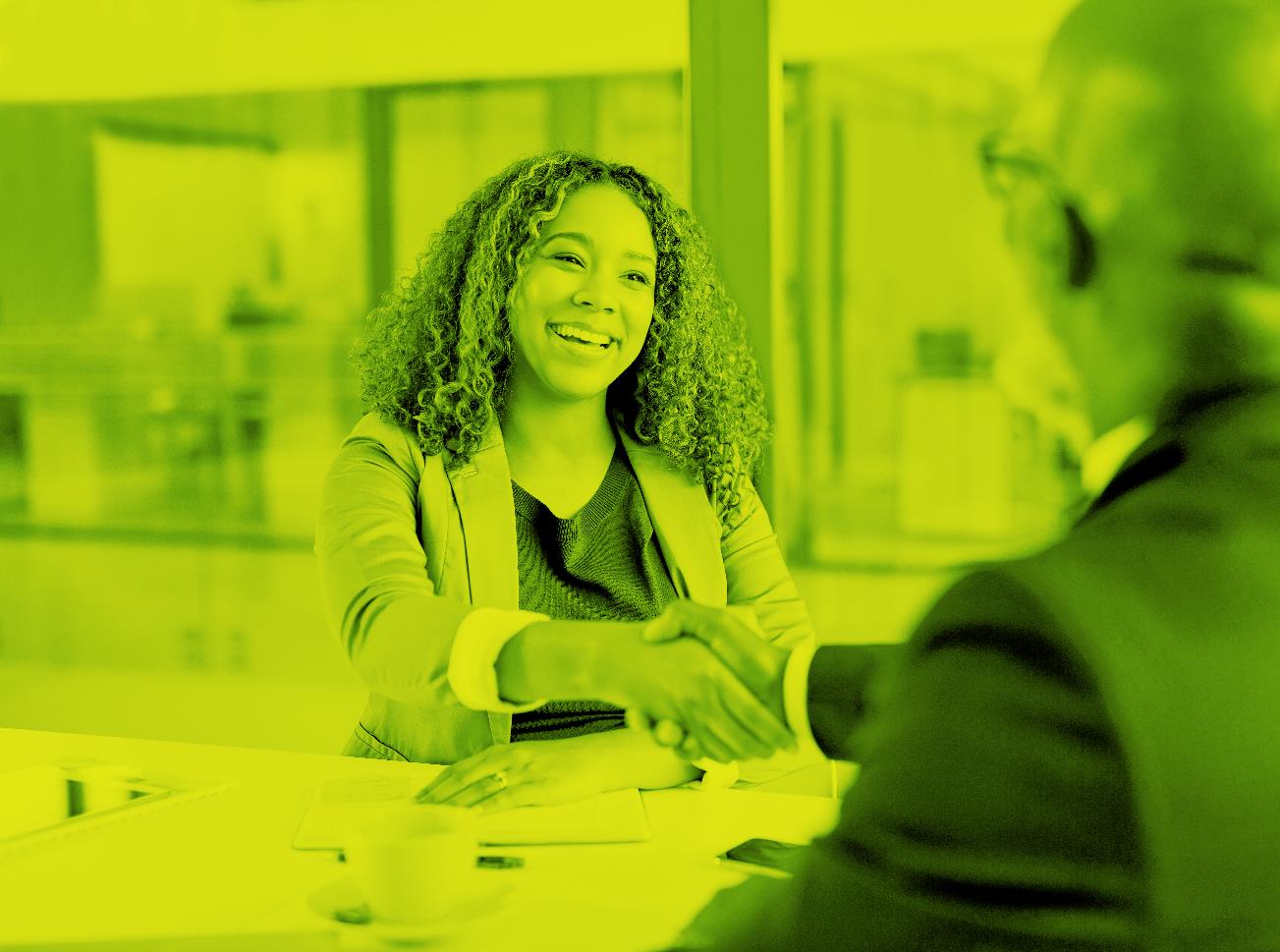 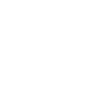 SISTEMA SICOOB
AÇÕES PARA MELHOR ATENDIMENTO ÀS NECESSIDADES DOS NOSSOS ASSOCIADOS
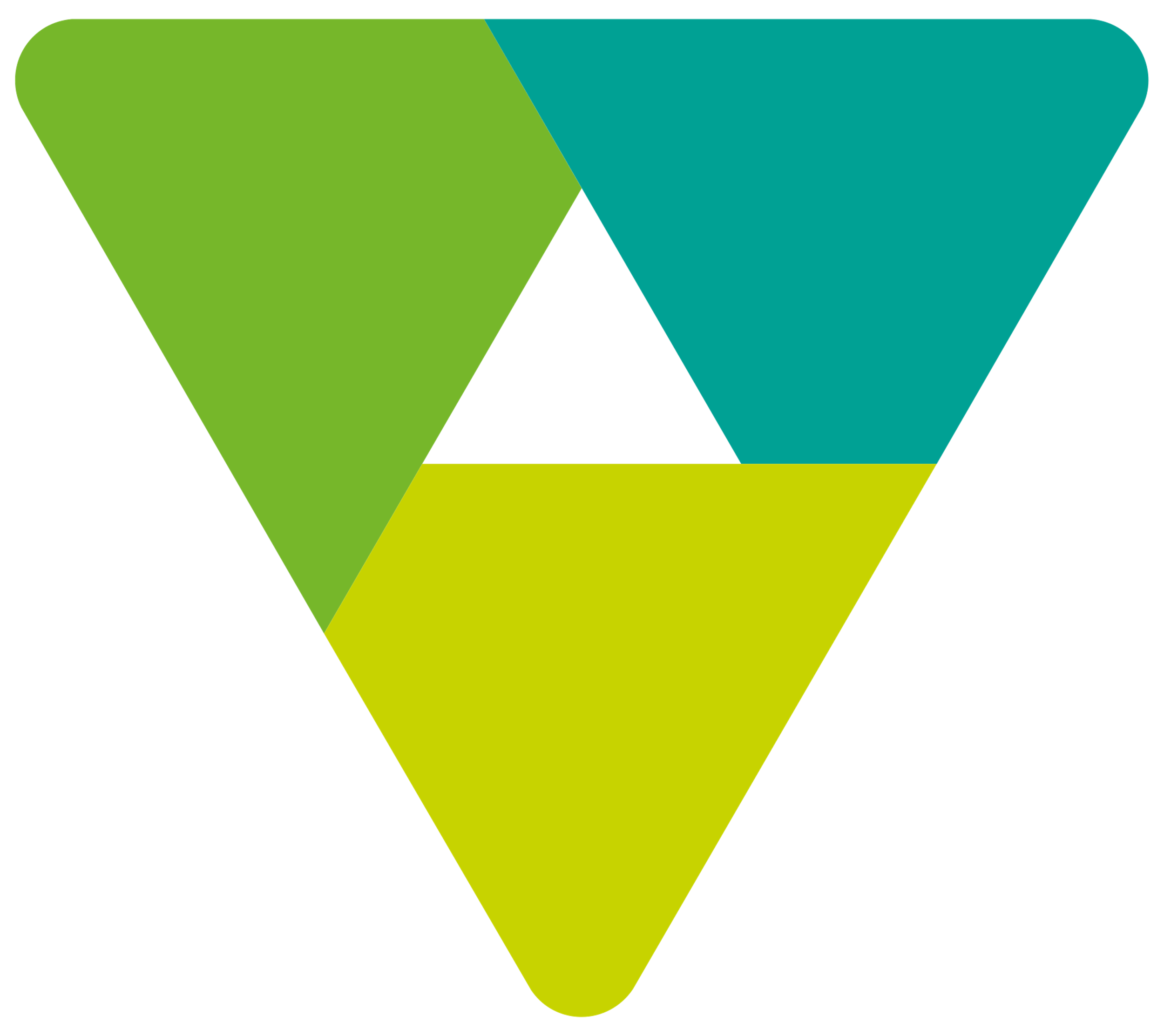 O Sistema Sicoob desenvolveu tratativas junto ao BNDES e agência FINAME visando a elevação dos seus limites operacionais de forma a melhor atender às necessidades dos nossos cooperados.

Para tanto, a exemplo de outro sistema cooperativo, foi exigida a inclusão de cláusula de solidariedade passiva nos estatutos das cooperativas singulares, de suas centrais e do Banco Sicoob visando garantir em último grau as obrigações assumidas pelo banco em decorrência da liberação de recursos do BNDES e da agência Finame.
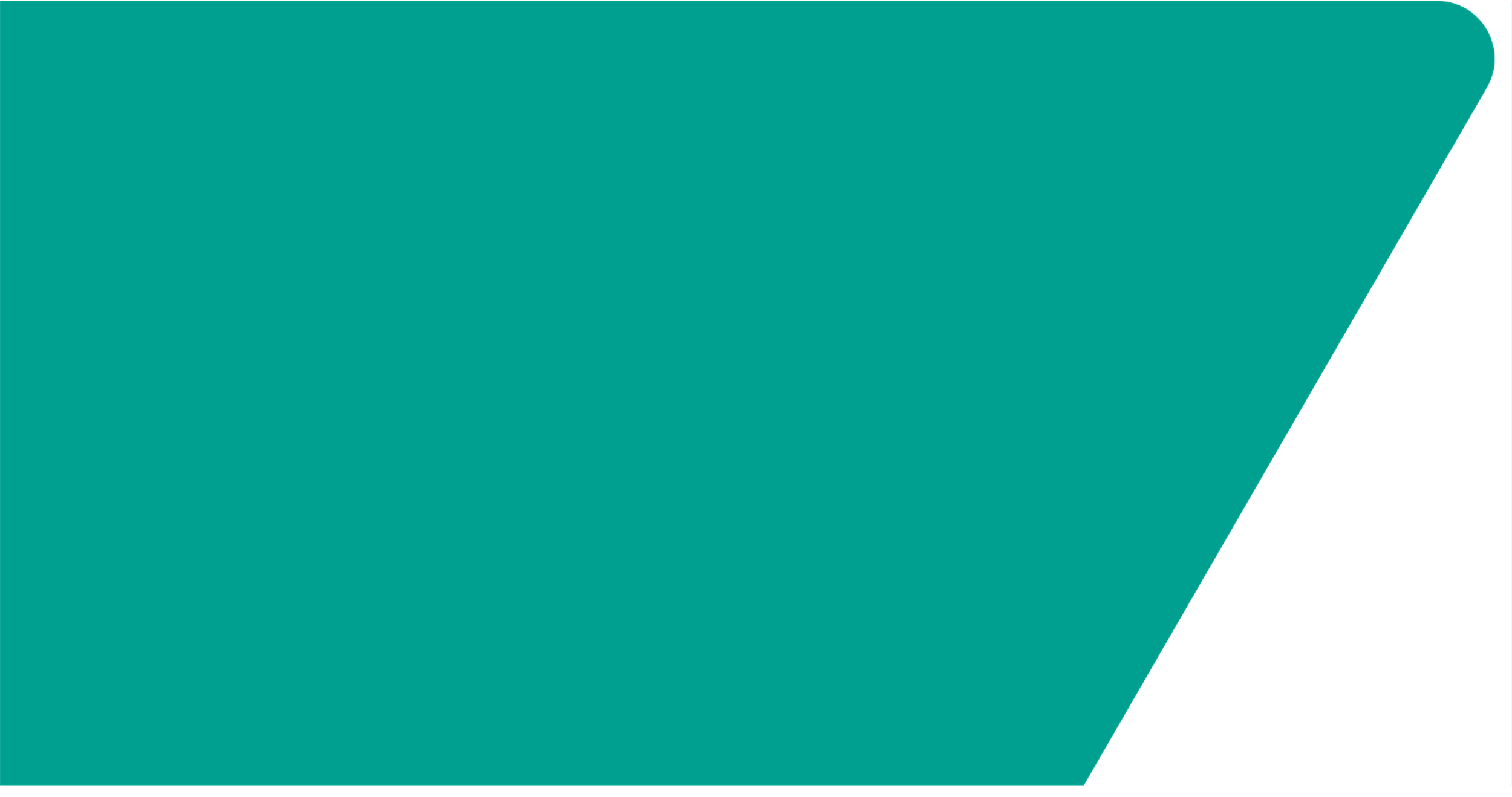 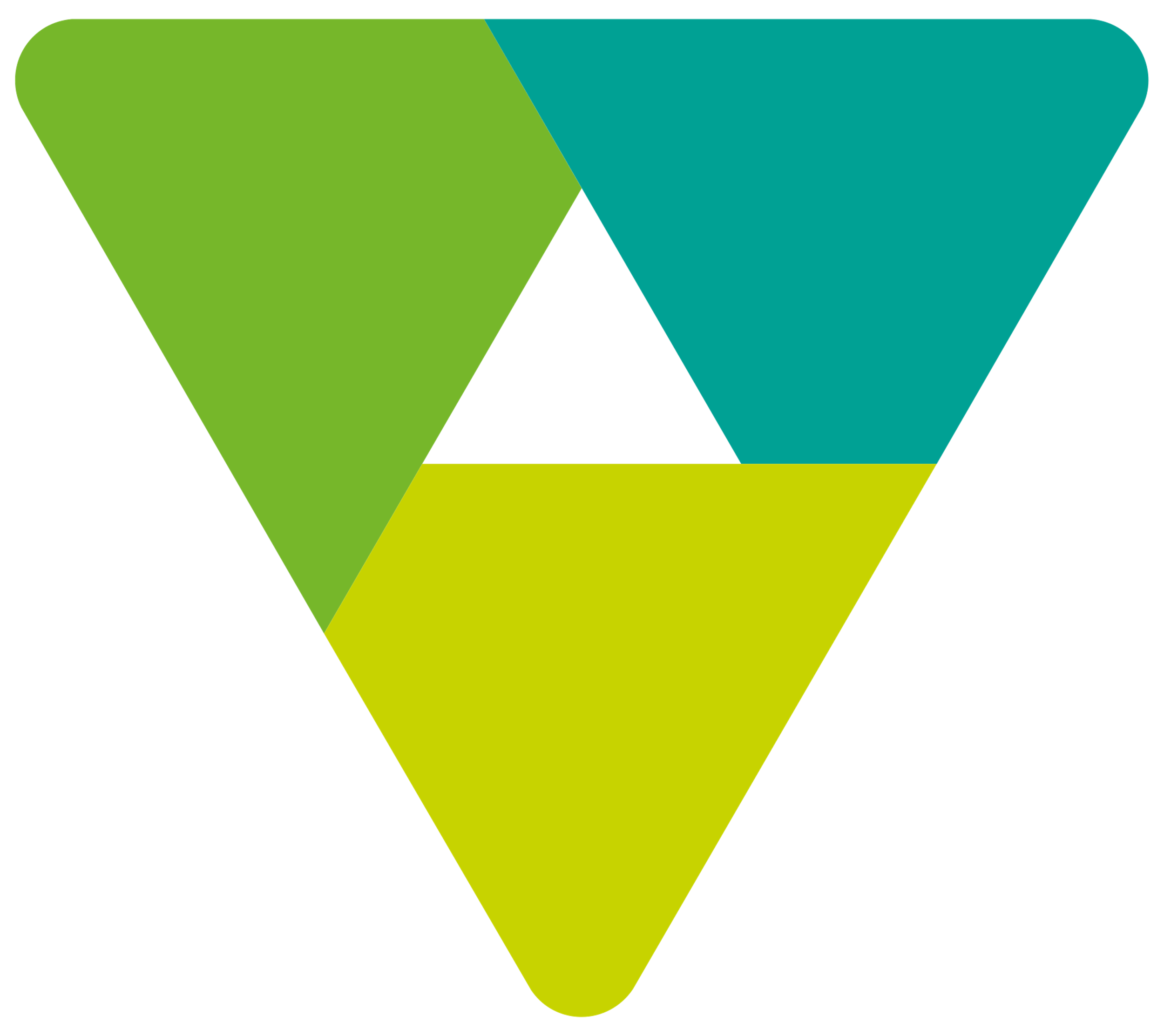 No sistema coirmão este Pacto de Solidariedade já existe, não é limitado às operações com recursos do BNDES/Finame e é assumido mesmo por singulares que não operam com referidas linhas.

Outra condição imposta pelo BNDES/agência FINAME é que todo o Sistema inclua a cláusula de solidariedade passiva nos estatutos, caso contrário nenhuma Cooperativa poderá operar com as linhas do BNDES/FINAME.
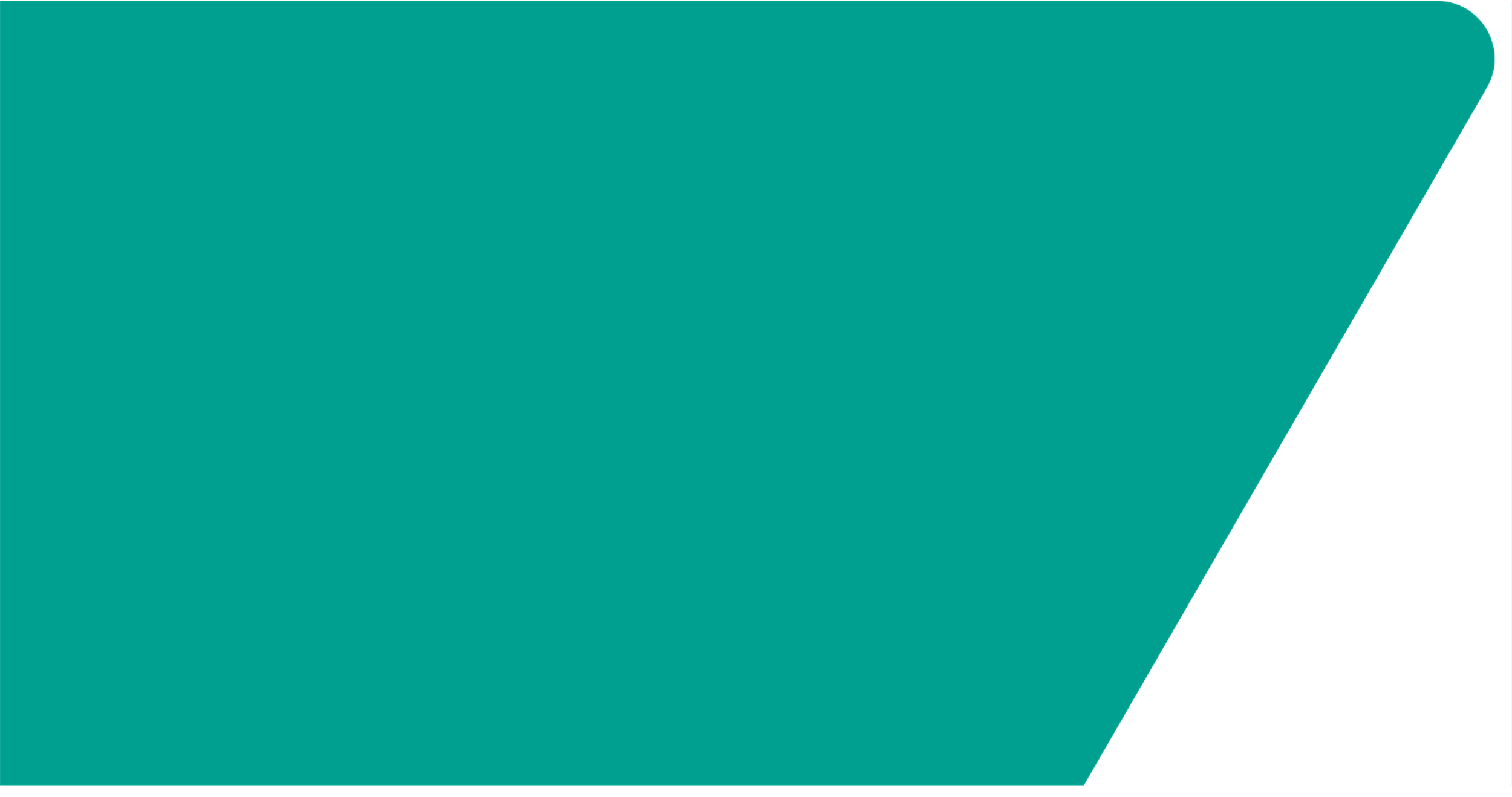 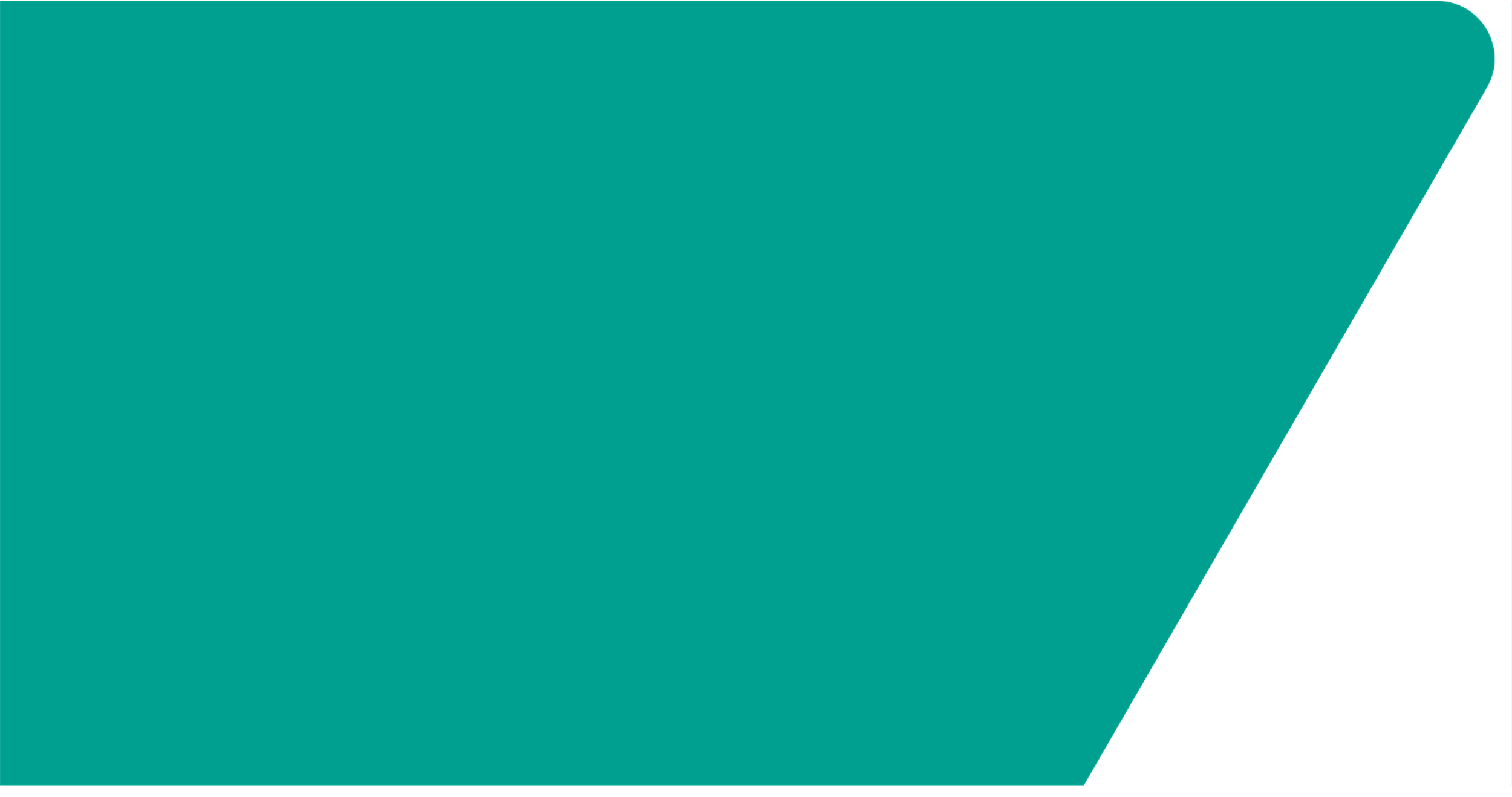 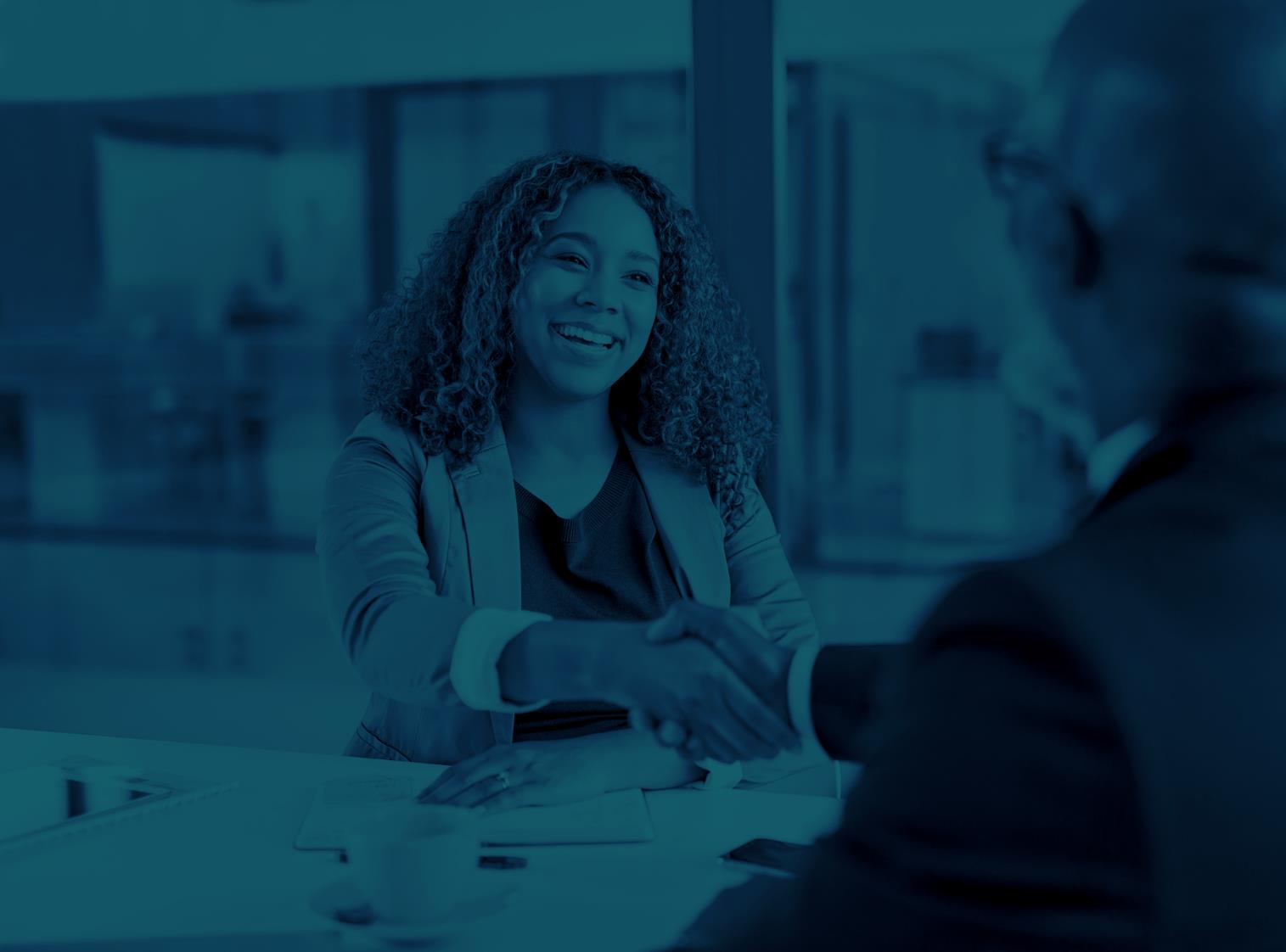 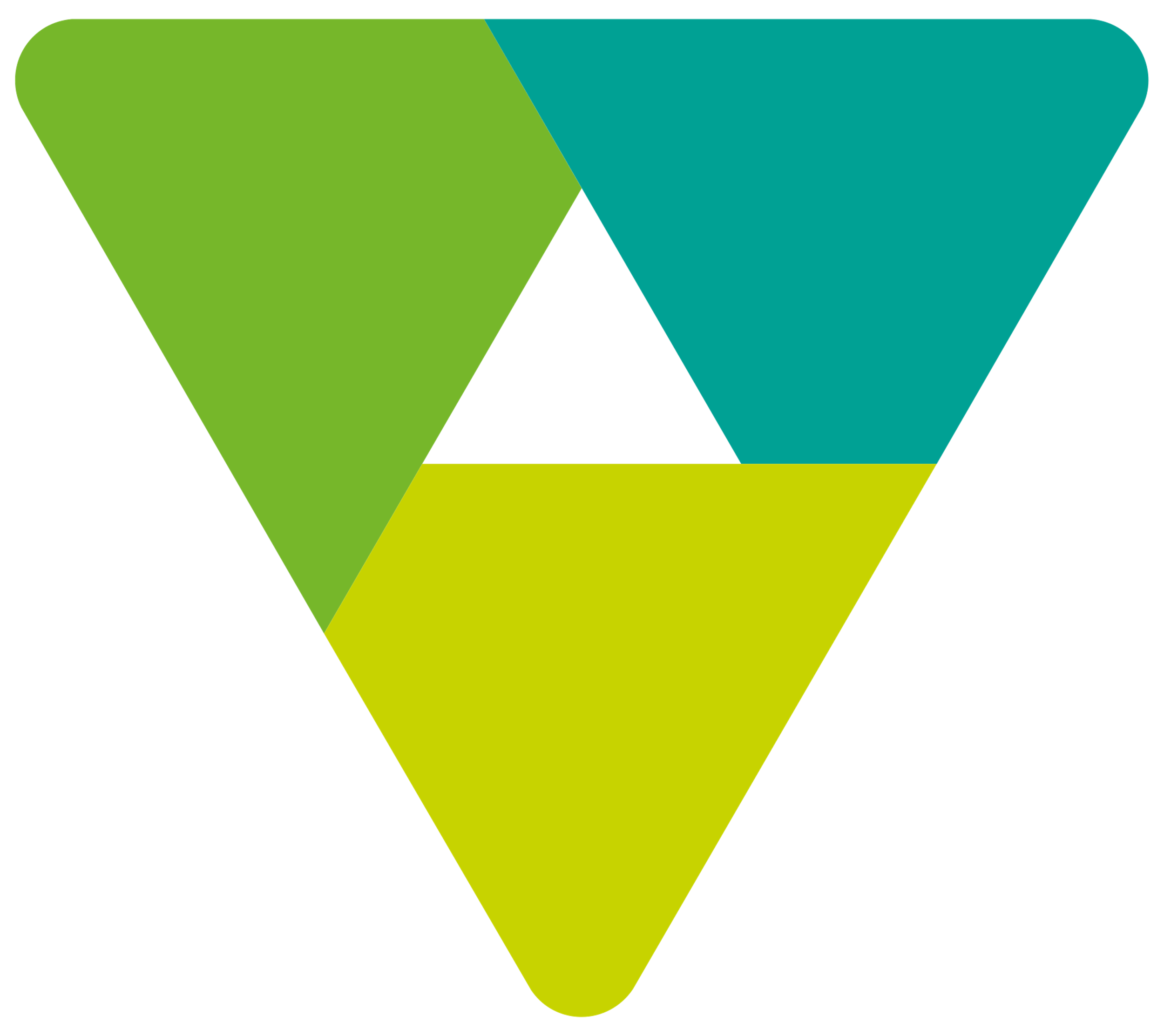 DELIBERAR SOBRE A REFORMA PARCIAL DO ESTATUTO SOCIAL DO SICOOB COPERSUL: 
      ART. 8º
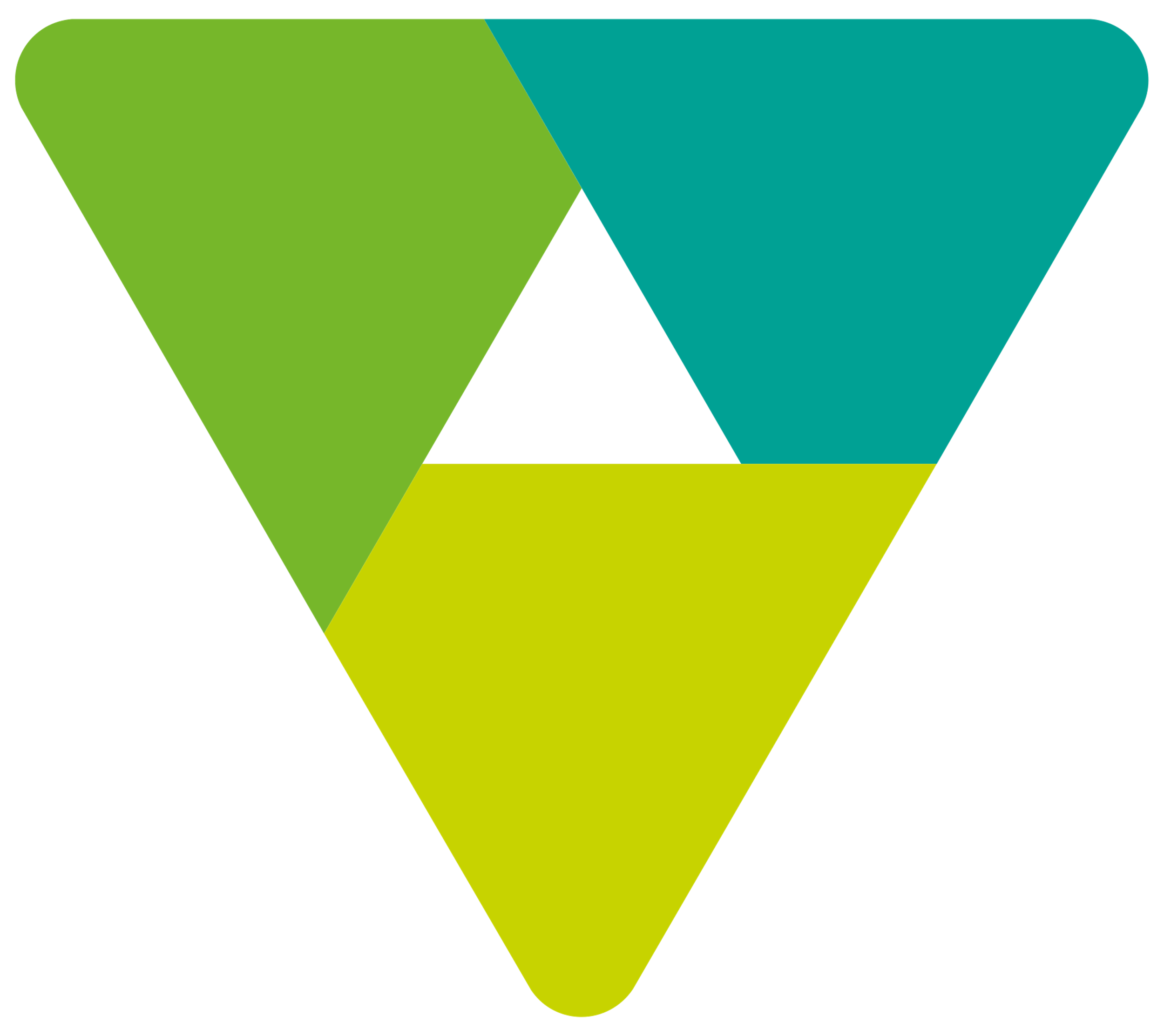 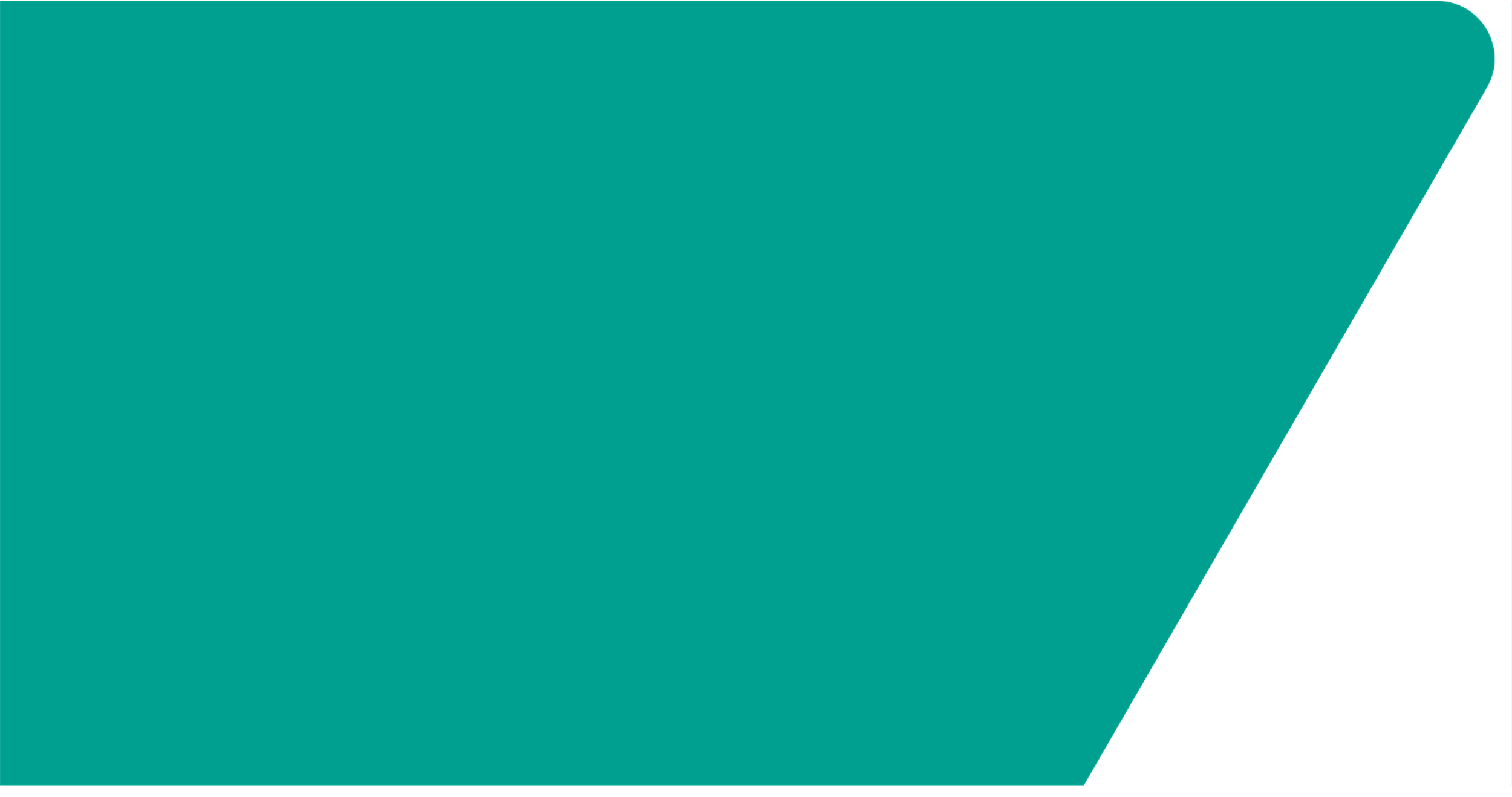 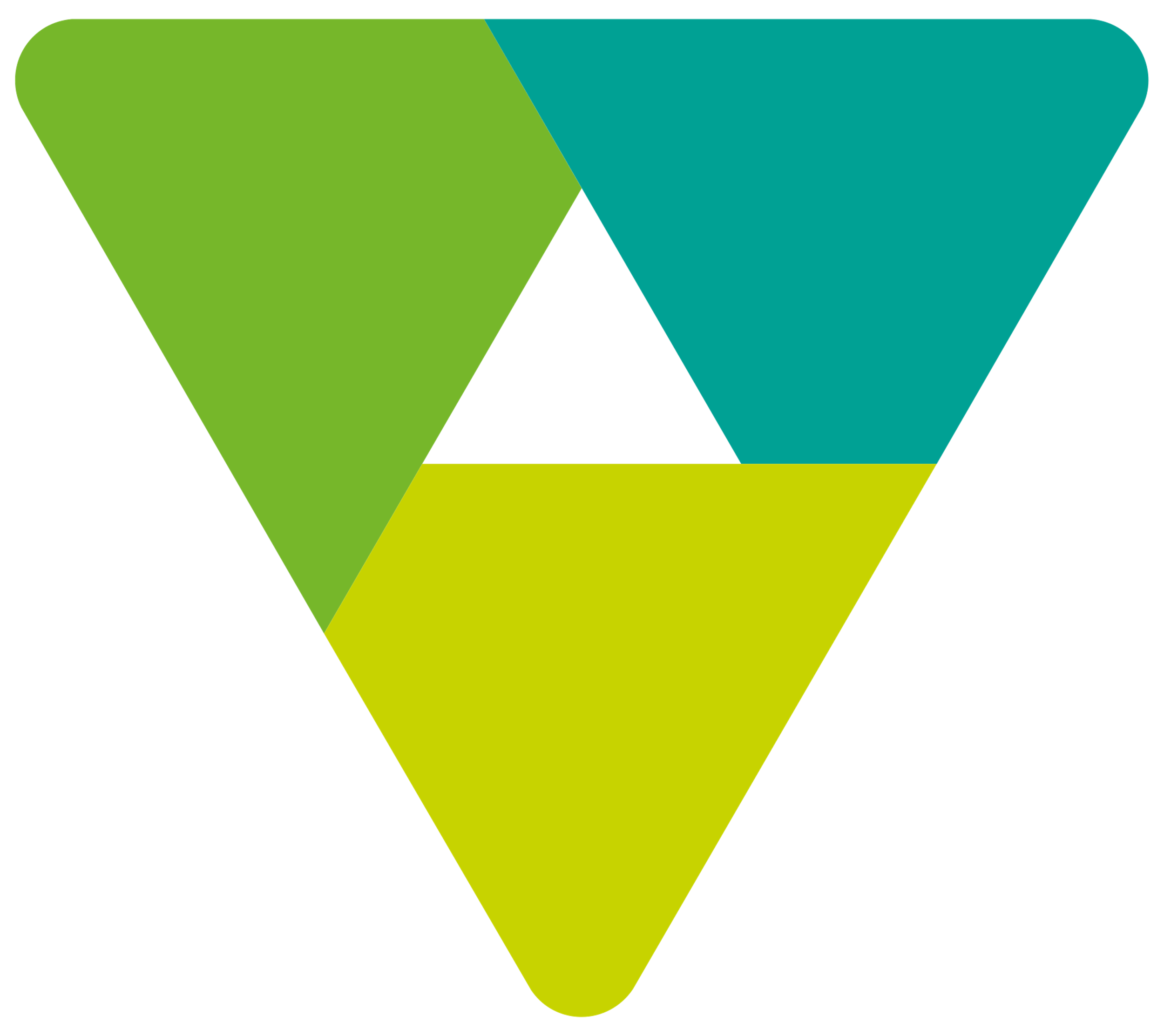 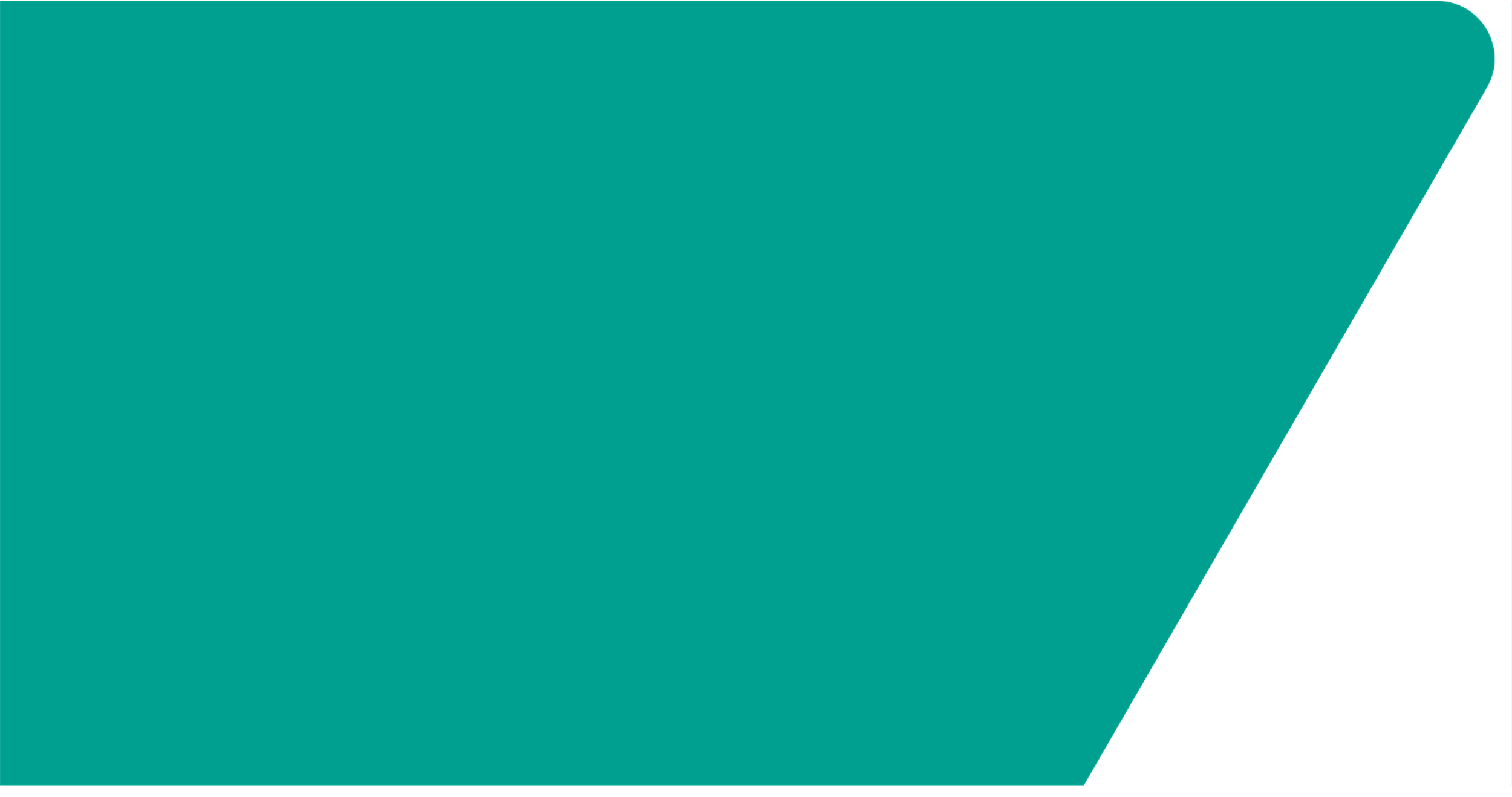 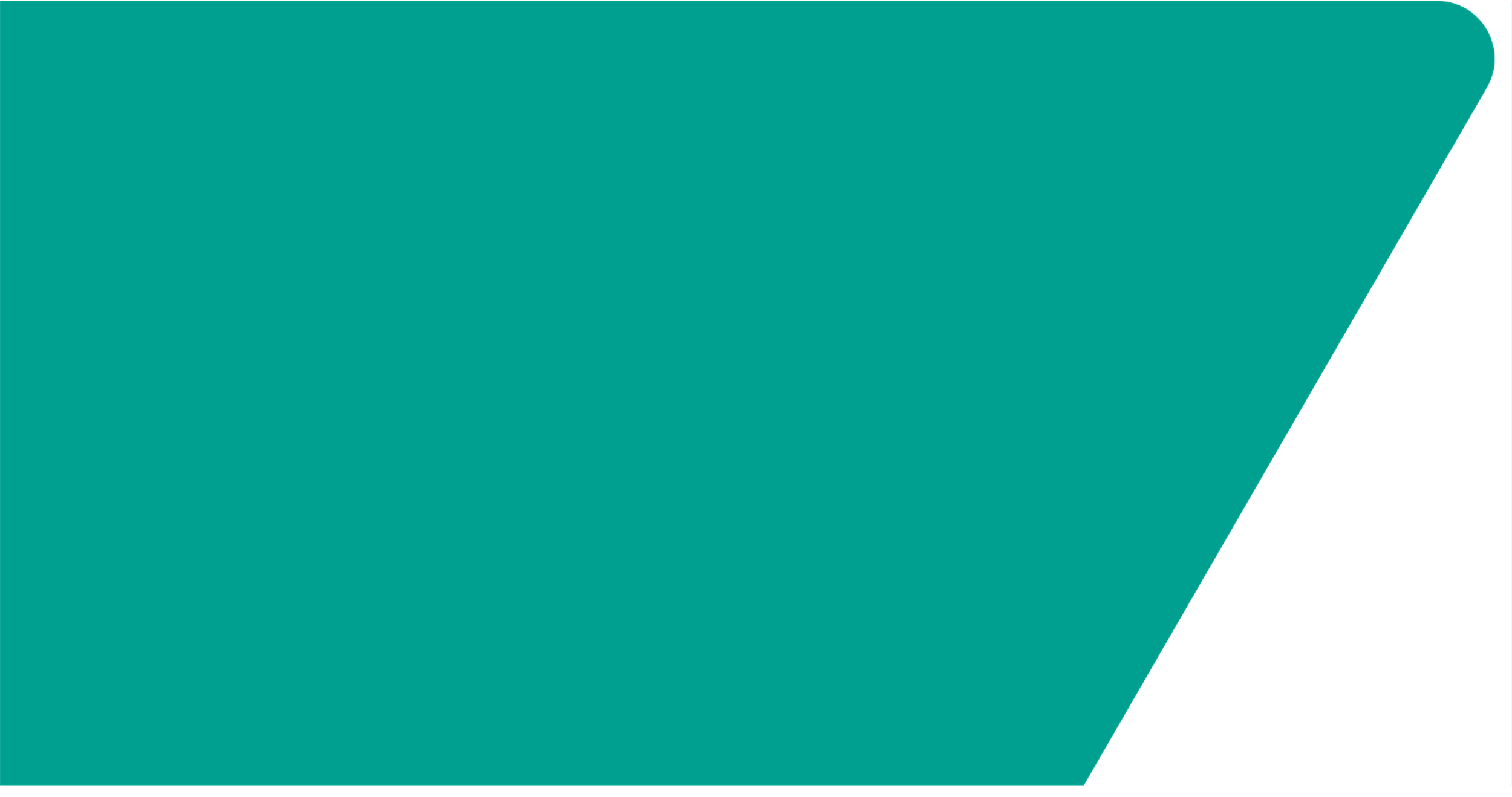 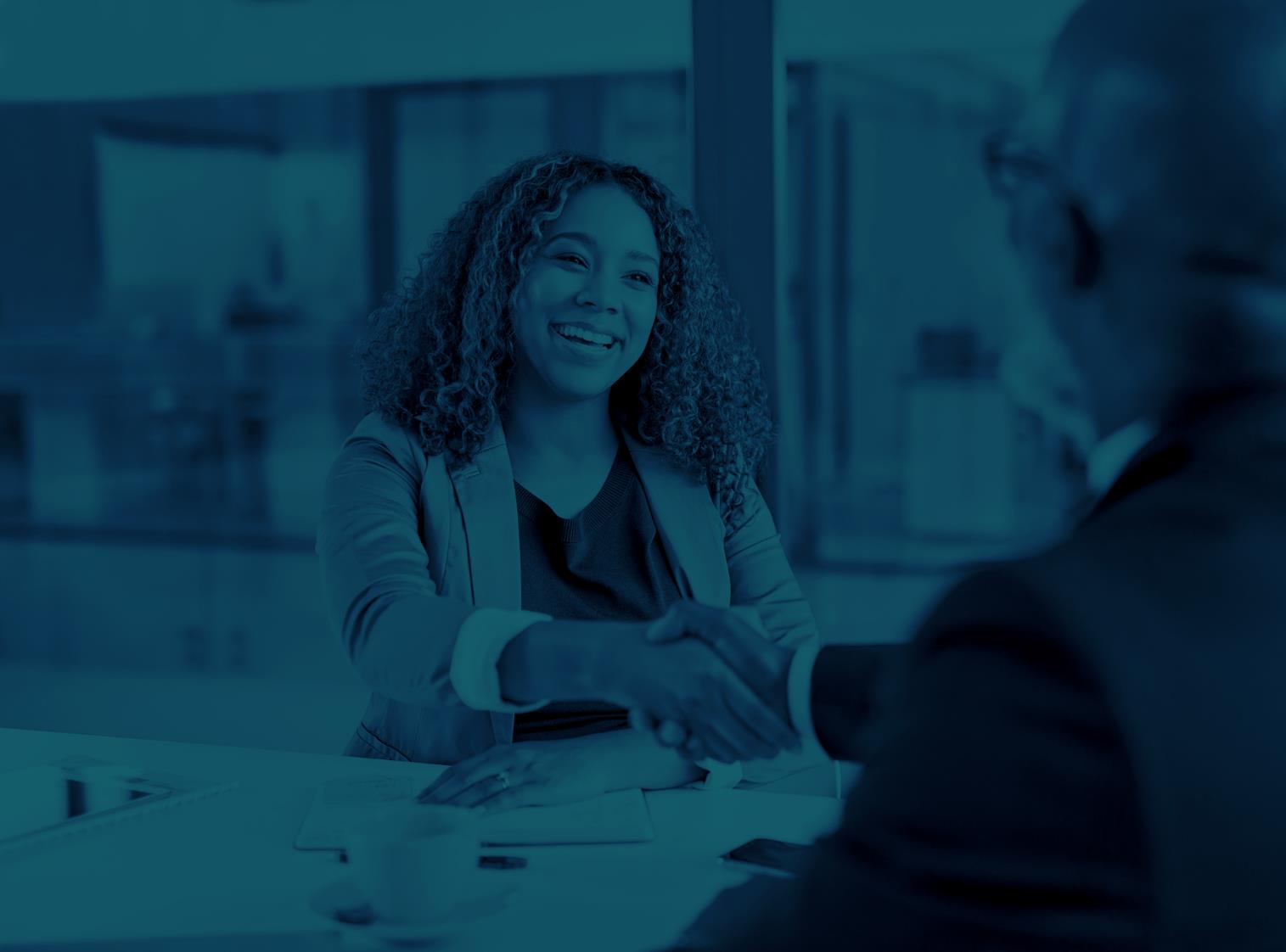 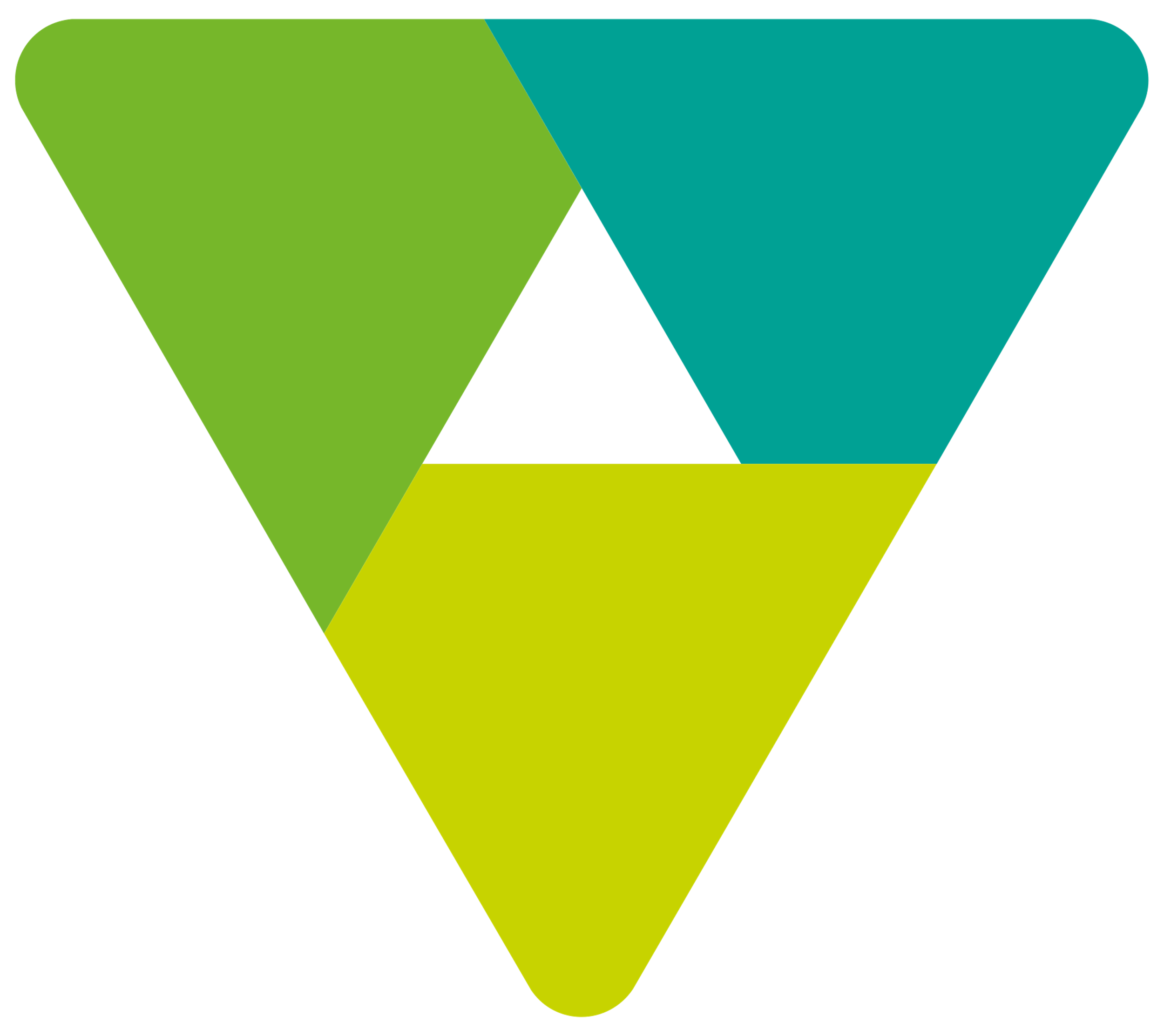 2. ASSUNTOS GERAIS DE INTERESSE DA SOCIEDADE.
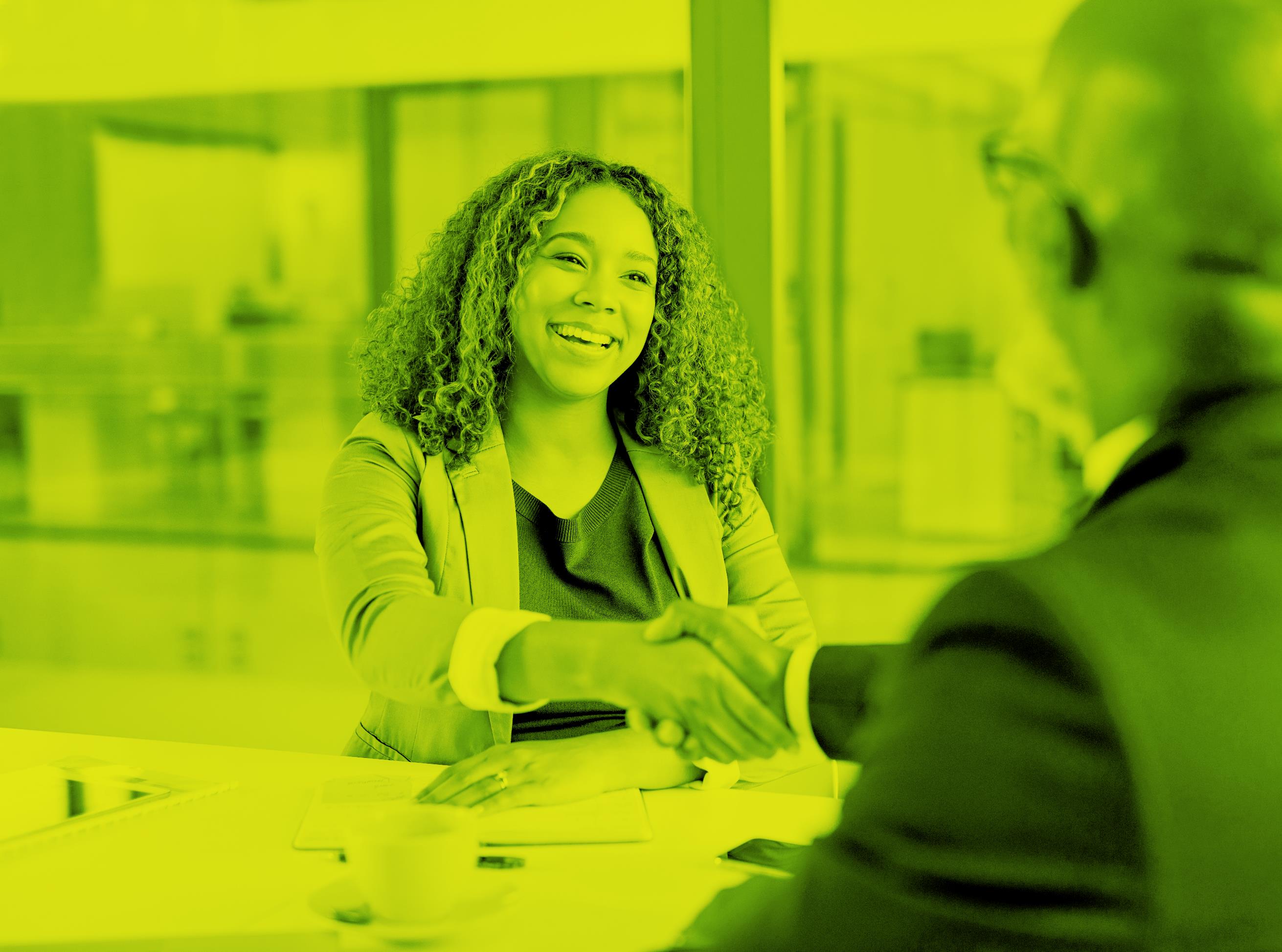 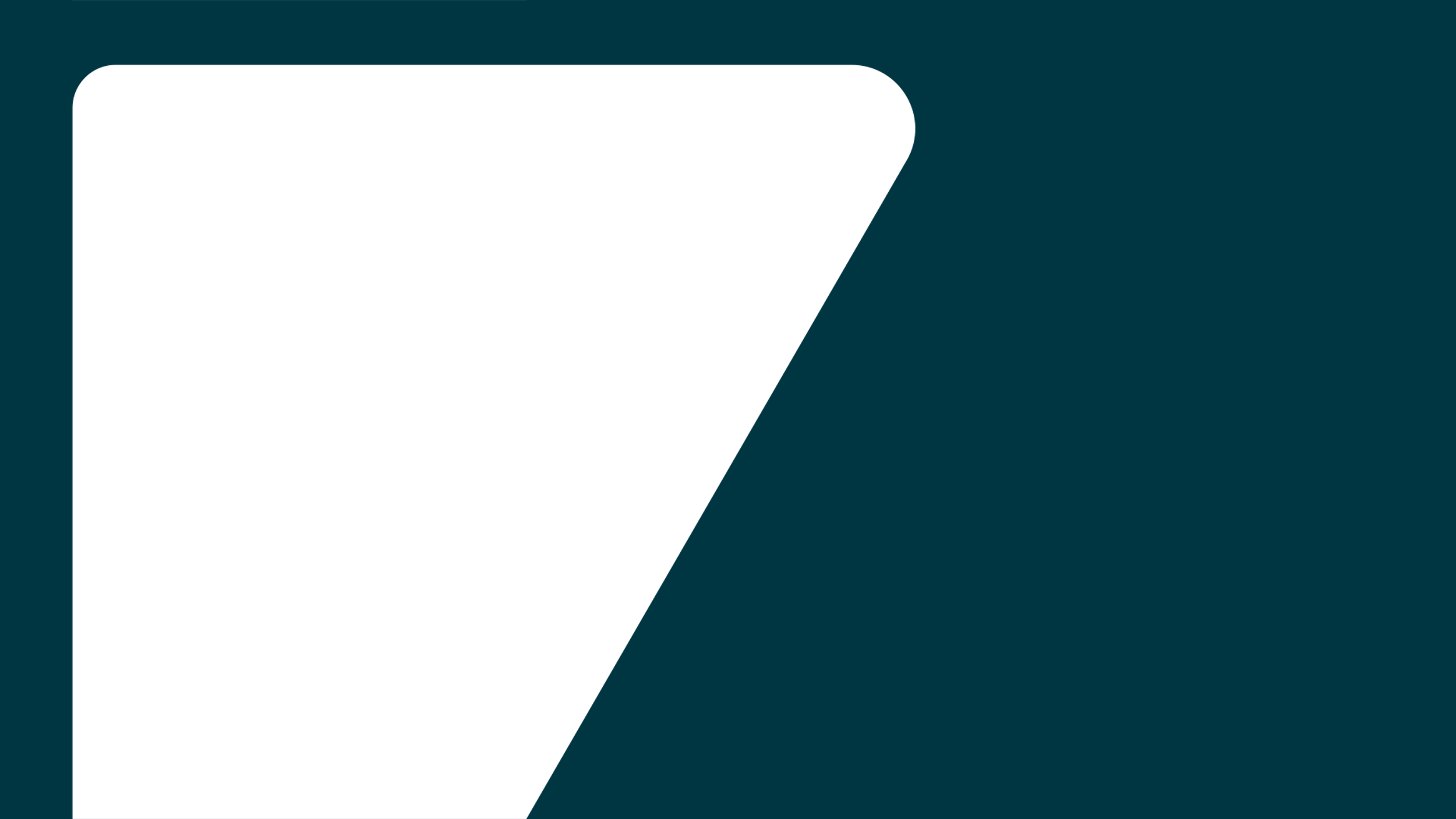 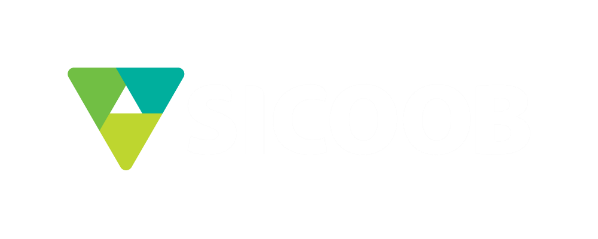 OBRIGADO
SICOOB COPERSUL
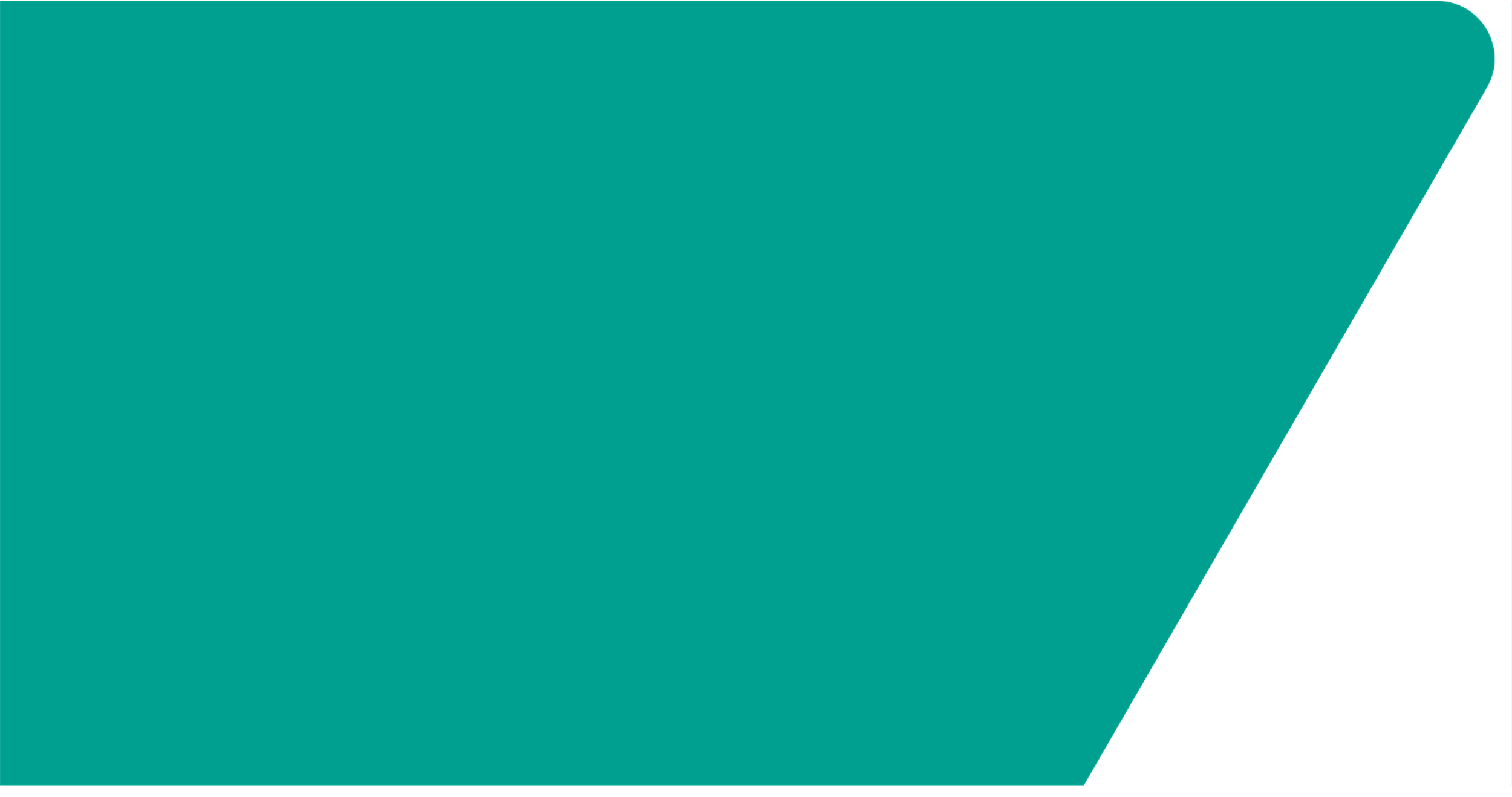